своя игра
День Конституции России
Отборочный тур
Как переводится слово «конституция»  с  латинского языка
1 раунд
Политики
Этот политик выдвигал свою кандидатура на пост президента на всех прошедших  выборах, но ни разу не выиграл
Политики
Назовите фамилию первого президента России?
Политики
Назовите фамилию первого президента Тувы?
Политики
Назовите фамилию женщины кандидата на пост президента на последних президентских выборах России?
Законодательная власть
Как называется парламент Российской Федерации?
Законодательная власть
Назовите палаты Федерального Собрания РФ?
Законодательная власть
Сколько депутатов заседают в Государственной Думе РФ
Законодательная власть
Как или кем назначаются депутаты Государственной Думы
Избирательное право
К основным принципам избирательного права в России относится прямое    ?????? голосование
Избирательное право
В каком возрасте наступает активное избирательное право, а в каком возрасте,  пассивное избирательное право?
Избирательное право
Чем отличаются референдум и выборы?
Избирательное право
Как называется бланк получаемый избирателем на избирательном участке?
II раунд
Государственный строй
Какой орган власти рассматривает вопрос об изменении границ субъектов РФ?
Государственный строй
Из каких субъектов состоит РФ?
Государственный строй
Назовите форму правления и политический режим РФ
Права граждан
При каких обстоятельствах иностранцы могут получить российское гражданство в ускоренном порядке?
Права граждан
Получение основного общего образования является правом или обязанностью?
Права граждан
В каком возрасте наступают  политические права ?
Обязанности граждан
Назовите 3 основные обязанности граждан
Обязанности граждан
Труд – это право или обязанность?
Обязанности граждан
В каком возрасте наступает уголовная ответственность?
Финал
Как называется всенародное голосование за принятие новой Конституции или за внесение изменений (поправок) в Конституцию?
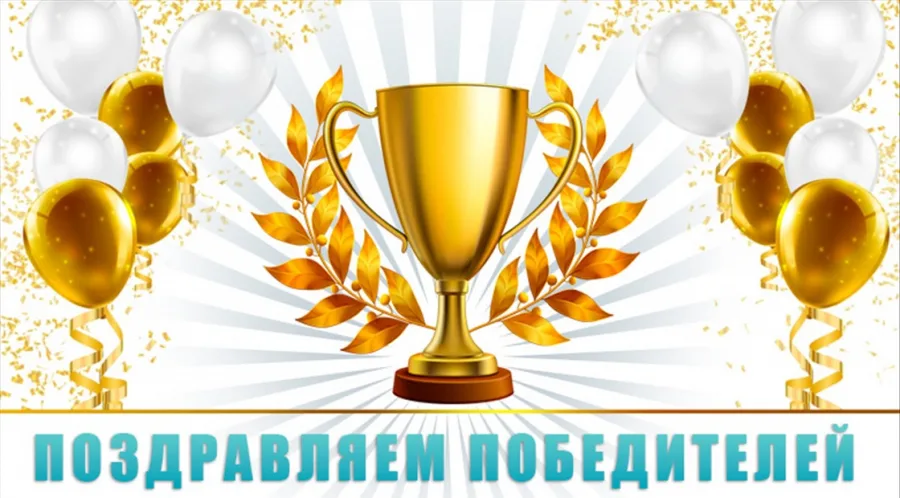